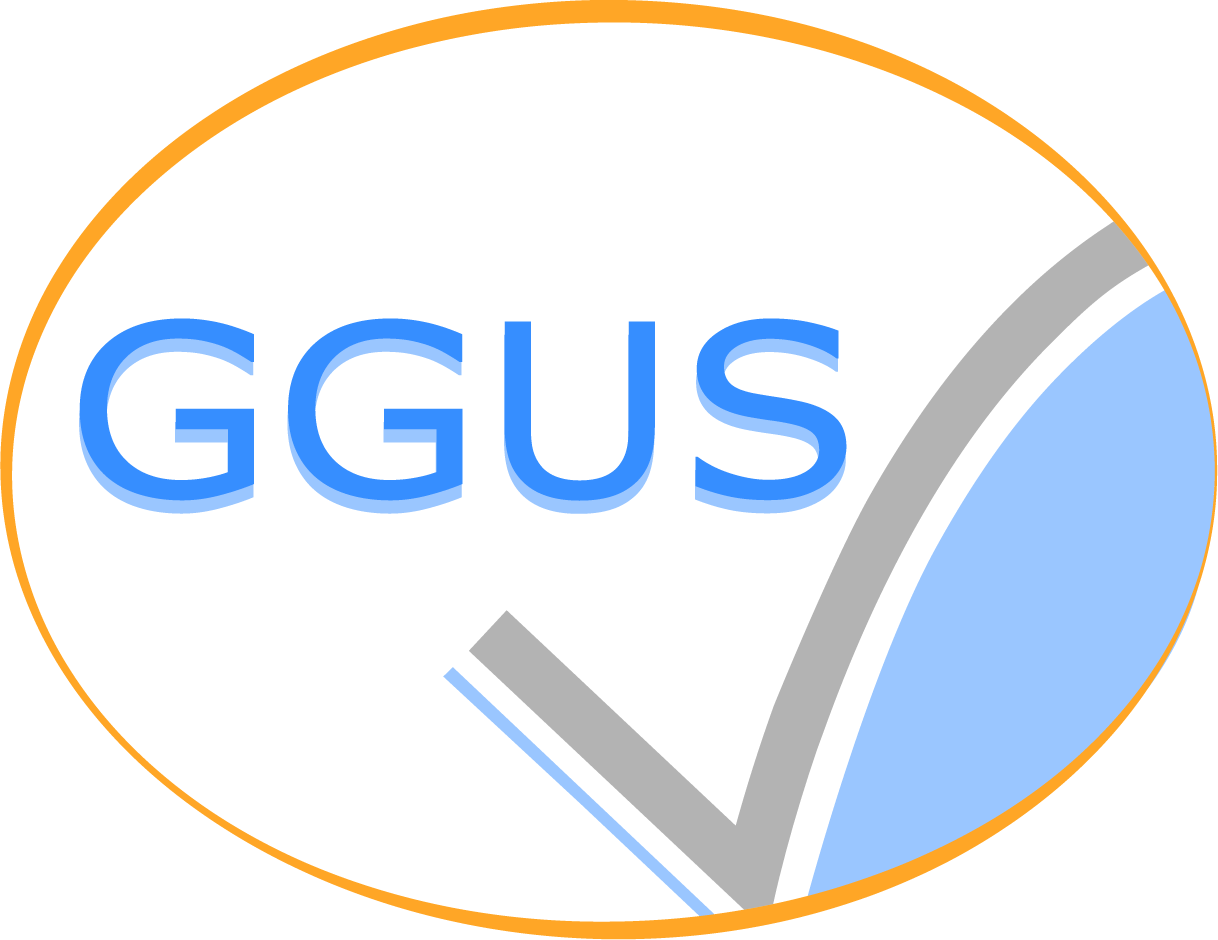 GGUS EGI’s central helpdesk
Torsten Antoni
KIT | GGUS
antoni@kit.edu
1
9/14/2010
Main User Support Areas
Application integration and support

User education

Simple access to a broad range of information

Day-to-day support for the users of grid data, compute, networking and VO-specific services
Main User Support Topics
First Line Support (Front Desk)
Grid Generalists

Second / Third Level Support
Applications / Community Support
Middleware Support
Operations Support
EGI User Support
Global Grid User Support (GGUS) is the EGI support infrastructure for grid users, deployment and operation problems

It does not substitute but integrate existing infrastructures and coordinates support efforts
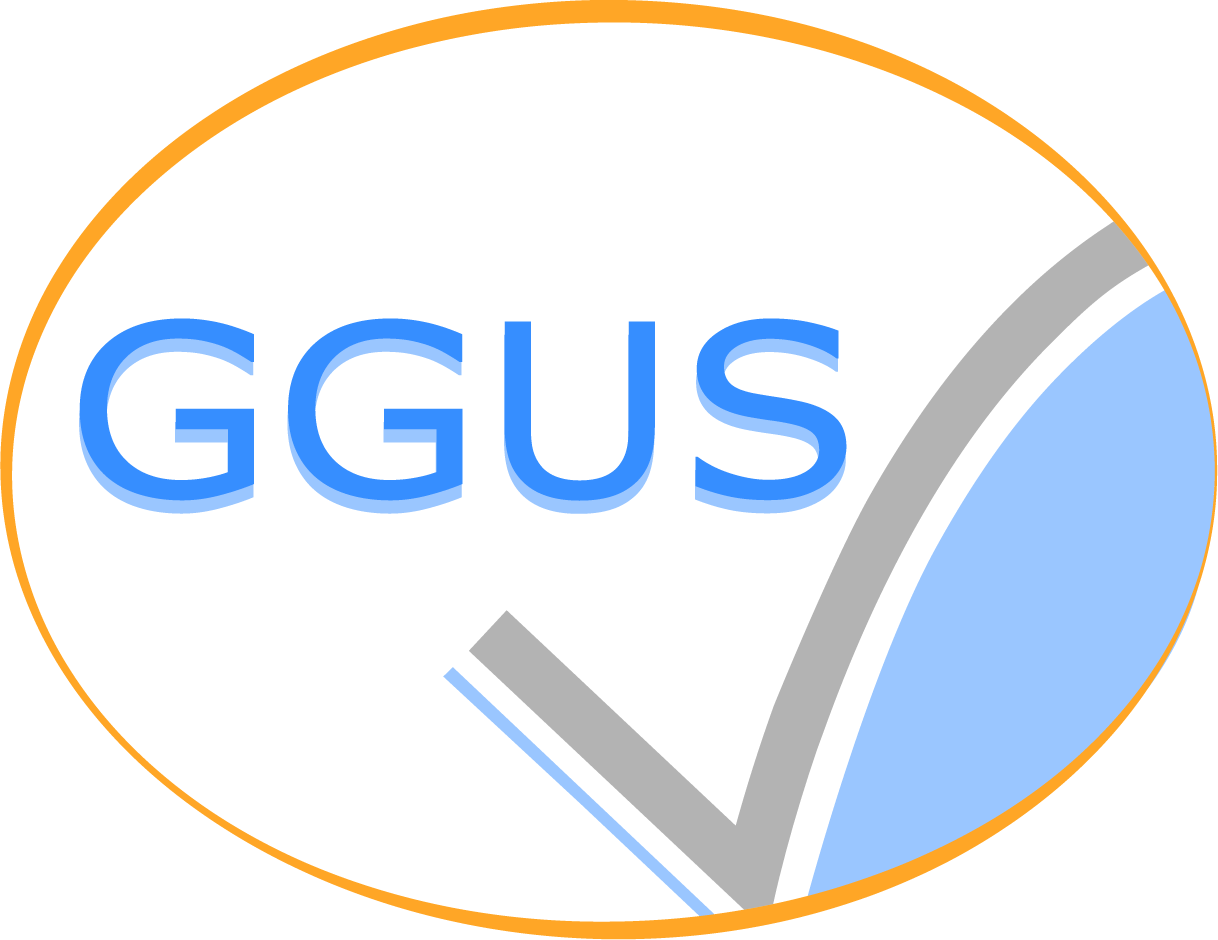 First Line 
Support
GGUS
MW Support
Operations
Support
Community
Applications 
Support
Second & Third 
Level Support
EGI User Support
EGI User Support
TPM
GGUS
Middleware Support
Network Support
Community and
 Application Support
Operations Support
Regional Support 
(NGIs)
Various other support tools
User Support in EGEE
ROC C
ROC B
RC A
VO Support 
C
ROC N
RC A
VO Support 
B
RC A
VO Support
A
RC B
RC B
RC B
GGUS
RC C
RC C
VO TPM C
RC C
ROC C
VO TPM B
ROC B
ROC N
VO TPM A
CIC
Portal
COD
TPM
Network Support
Middleware
support
Middleware
support
Middleware
support
Network Support
ENOC/OPN
Middleware
support
Middleware
support
Middleware
support
User Support in EGI
RC A
RC B
NGI
VRCs
RC C
GGUS
NGI
Operations Portal
COD
TPM
Network Support
External 
Middleware 
Providers
Network Support
User Support in EGI
Major changes from EGEE
NGIs instead of ROCS
Much larger number of interfaces
Larger variation in maturity
User Communities not funded by EGI
Inter-project relationship instad of intra-project(customer <-> provider)
Middleware development done in seperate projects (EMI, IGE,…)
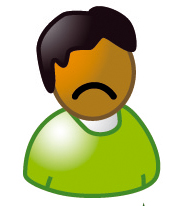 GGUS
Auto-
mation
Direct 
assignment
Left-overs
Central
First Line
Support
Regional
First Line
Support
Interfaces
Second & 
Third Level 
Support
Central Workflow
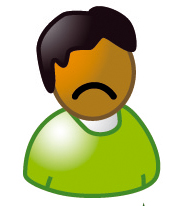 GGUS
Regional
First Line
Support
Interfaces
Central
First Line
Support
Regional
Second/Third
Level Support
Second & 
Third Level 
Support
Regional Workflow
Operations Support
TPM
GGUS
Central Operations
NGI
RS 1
RC 1
RC 2
RC 3
RC n
RS n
Regional Ticket System
User Community Support
TPM
GGUS
Community/Application Support
Central CAS
VCR 1
VCR 2
UC 1
UC 2
UC 3
UC n
Other Ticket System(s)
Middleware Support
TPM
GGUS
DMSU
EMI
IGE
PT 1
PT 2
PT 3
PT 4
PT 5
PT n
Bug Tracking Tool(s)
GGUS
Other DCIs
DMSU
EMI
PT 1
PT 2
PT 3
PT 4
PT 5
PT n
Bug Tracking Tool(s)
Link to other DCIs
Central Helpdesk GGUS
www.ggus.org
Central Helpdesk GGUS
More information can be found here:
https://gus.fzk.de/pages/docu.php 
Including:
GGUS users guide:
https://gus.fzk.de/pages/ggus-docs/PDF/1900_GGUS_User_Guide.pdf 
GGUS HelpDesk System – Tutorial:
https://gus.fzk.de/pages/ggus-docs/PDF/1100_Tutorial_on_GGUS-HelpDesk_System.pdf
17
9/14/2010